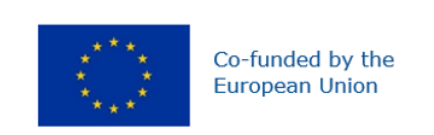 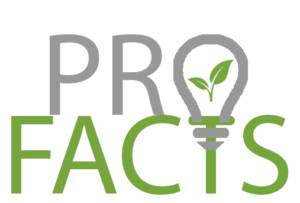 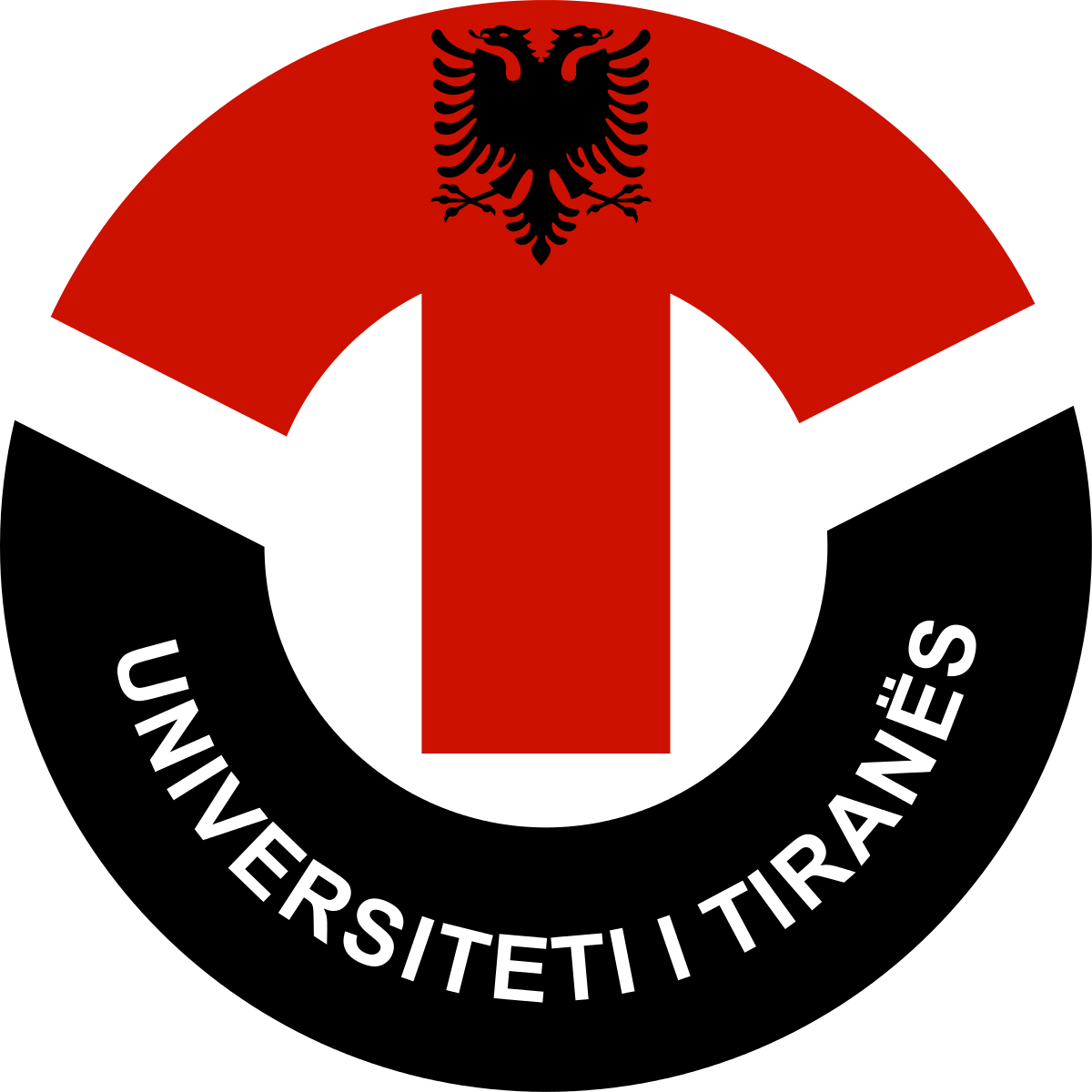 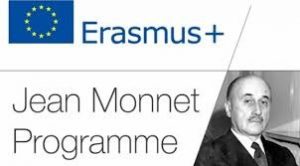 Projects and initiatives at Faculty of Economics, University of Tirana on climate and energy
PRO-FACTS - Project presentation
“Funded by the European Union. Views and opinions expressed are however those of the author(s) only and do not necessarily reflect those of the European Union or EACEA. Neither the European Union nor the granting authority can be held responsible for them.”
Good Practices from University of Tirana
Reforming traditional programs of studies 

Interfaculty collaboration 

Inter-institutional collaboration 

Interdisciplinary research and studies 

4 European funded projects mainstreaming resilience into Faculty of Economy Curricula:
2016-2020: Knowledge for a Resilient Society – K-Force
2020-2023: Promoting CCA and DRM in the framework of EU Integration – DR-EU-CC
2022-2025: PROmoting Knowledge on EU Policy in Fiscal Administration, Climate, Energy TopicS – Pro-Facts
2022-2025 (forthcoming): jOiNEd For sUsTainability: bUilidng climate REsilient communities in EU and the Balkans – 1FUTURE
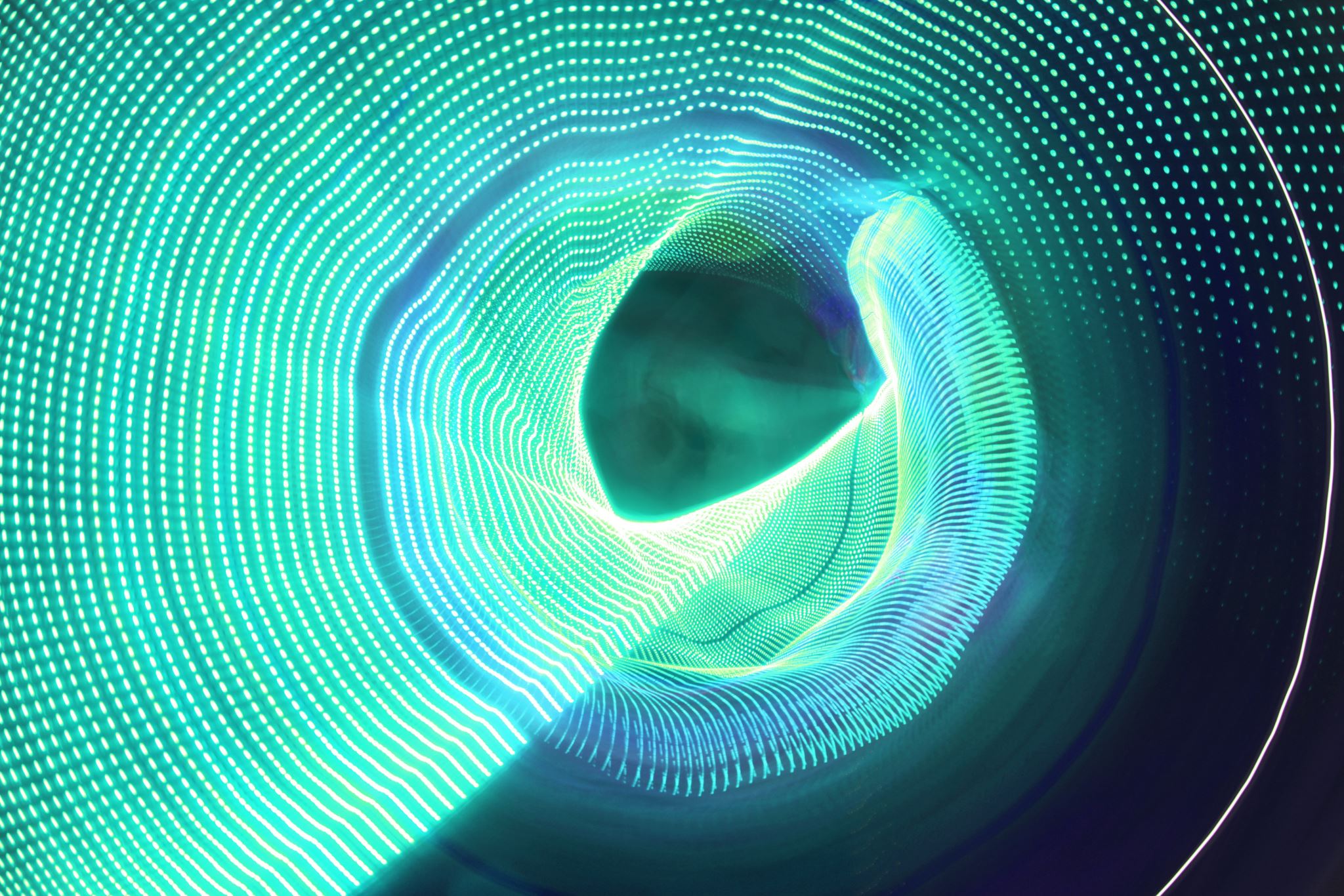 JEAN MONNET MODULE - PROFACTS
Renewable Energy research in 
Solar  Power , Wind  Power etc
Our potential to develop a sustainable electricity supply system
Emergence of new and integration of energy markets, risk management and financial products
Energy Policy design

Fiscal policy research
Inventing and adopting mechanisms to address environmental goals through fiscal policy
Planning Public Expenditures through new optics
Environmental taxes
Climate 
Converging and coordinating efforts to mitigate climate change
Adoption of policy changes in international and national framework
The aim of this intensive course is to provide specialized, and updated knowledge on:

Climate Change

Energy Transition to Renewables

An insight in taxation and market regulation, carbon trading etc

The Green Deal, Green Finances, challenges surrounding them
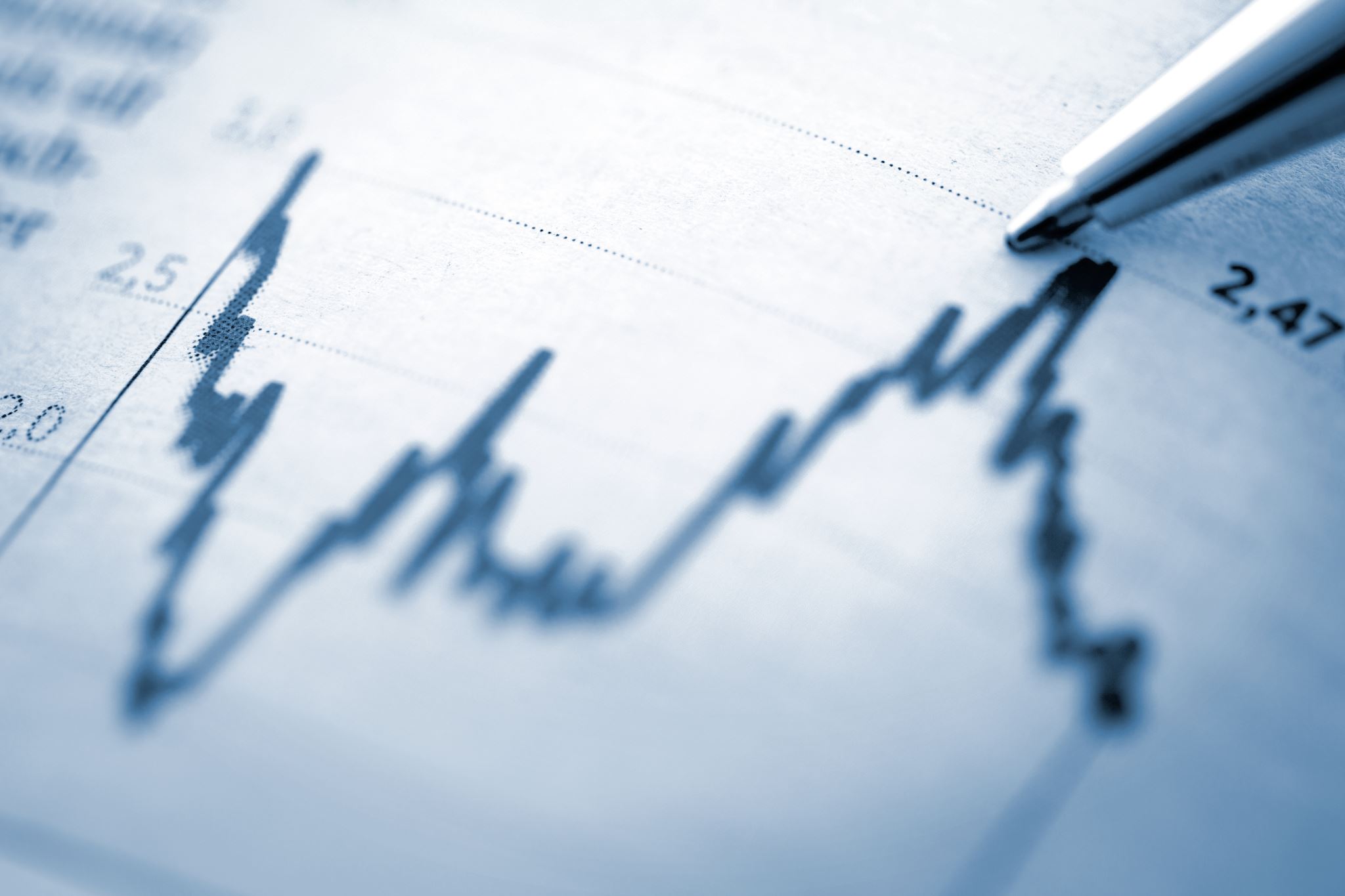 Intensive CoursE
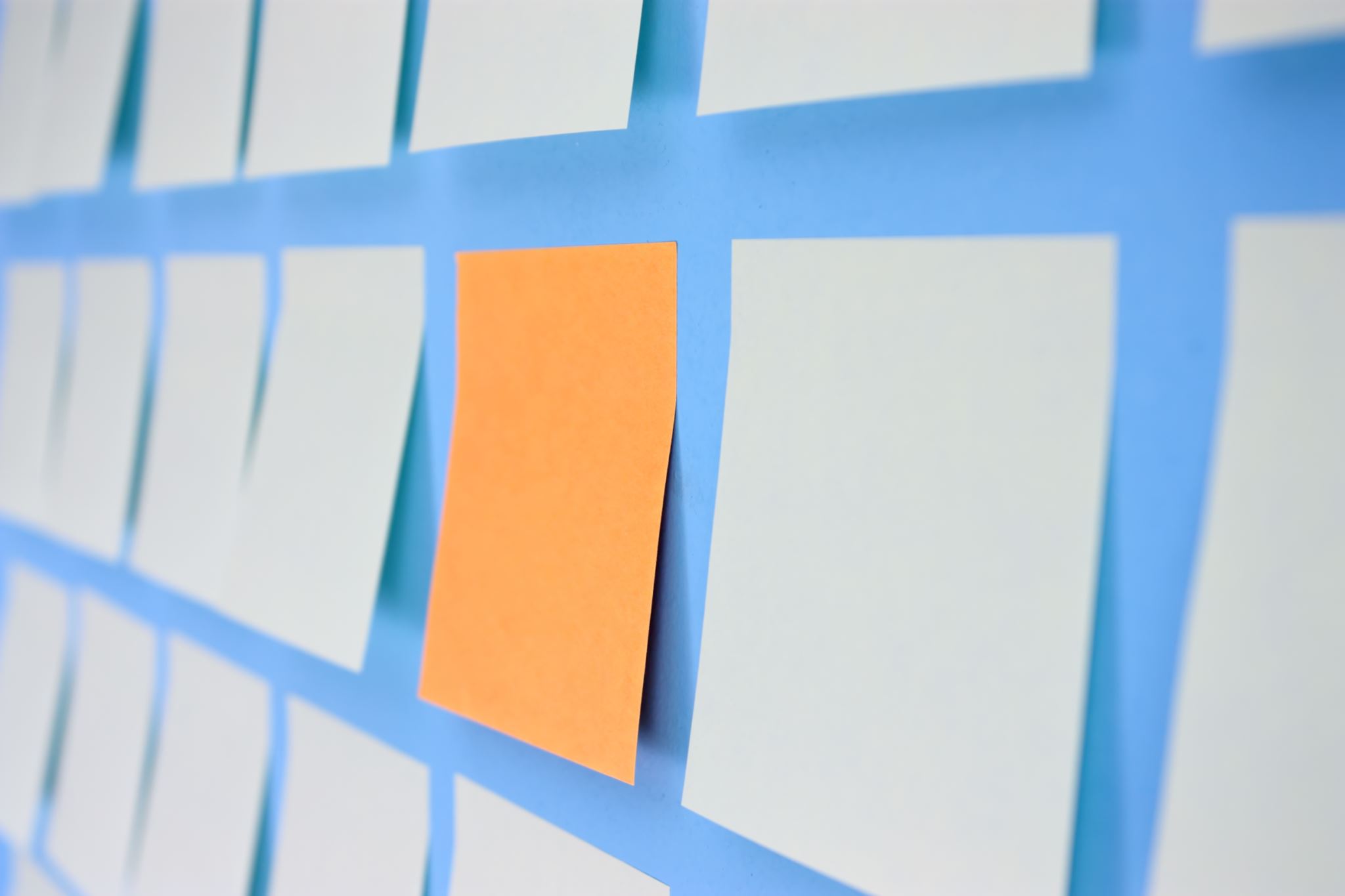 Expected outcomes
Participants are provided with new information on these mainstreaming topics
Added value through debate and discussions of case studies
The participants are provided with e Certificate of Attendance by FEUT
[Speaker Notes: Consider talking about:
Initiatives]
ConTacts
Etleva Bajrami: etleva.bajrami@unitir.edu.al
Matilda Tola: matilda.tola@unitir.edu.al
Elona Pojani : elona.pojani@unitir.edu.al 
Perseta Grabova: perseta.grabova@unitir.edu.al